Rešerše...hledáme dokumenty a informace
Martin Krčál
VIKBB42 Knihovnické procesy a služby
Brno, 9. března 2016
Co je rešerše?
soupis záznamů dokumentů
     x
souhrn faktografických informací
výběr dle věcných a formálních hledisek
téma, jazyk, typ dokumentu, časové vymezení,…
recherche (FRA) = vyhledávání, pátrání, výzkum, bádání
Dělení rešerše dle úplnosti
úplná
všechny dostupné info a dokumenty, které odpovídá tématu rešeršního dotazu
výběrová
výběr info a dokumentů
dle zadání uživatele
např. rešerše orientační – první rychlá orientace v dané problematice
Dělení rešerše dle druhů dokumentů
druhově komplexní
zahrnuje všechny druhy dokumentů
jednodruhová
pouze jeden druh dokumentu
např. pouze články
vícedruhová
dva nebo více druhů dokumentů
např. články a normy
Dělení rešerše dle času
jednorázová
k určitému datu
doplňková
provede se doplňující rešerše, neděje se periodicky
průběžná
nepřetržité sledování
výsledky vydávány periodicky
např. výstřižková služba knihoven
Dělení rešerší dle způsobu zpracování
ruční
klasické rešerše bez PC
strojové
prostřednictvím PC a automatizovaného rešeršního systému
kombinované
Co je potřeba promyslet???
zdroje
tištěné x elektronické
druhy dokumentů
články x knihy x ...
časové vymezení
jazykové vymezení
geografické vymezení
výstupy
způsob uspořádání záznamů
např. ABC (názvy, autor), chronologicky (asc, desc)
Metodika rešeršní činnosti
3 fáze rešerše:
příprava rešerše
informační průzkum (vyhledávání)
zpracování výsledků
Příprava rešerše
formulace rešeršního požadavku
objednávka, pohovor s uživatelem
analýza rešeršního požadavku
definice klíčových pojmů, vztahy
využití klasifikací a tezaurů 
volba zdroje či zdrojů informací
jeden osvědčený zdroj x více zdrojů
primární, sekundární, terciální
volba rešeršní strategie
neexistuje již hotová rešerše???
NE  formulace rešeršního požadavku
Vyhledání = informační průzkum
zjištění (ne)existence již hotové rešerše
vyhledávání na vlastním pracovišti
vlastní zdroje a DB
knihy, slovníky, encyklopedie, soupisy
rozšíření na jiné knihovny, zdroje,…
Volba rešeršní strategie
strategie stavebních kamenů
kombinace výsledků vyhledávání pomocí AND
mění jedno z klíčových slov a jedno zůstává stejné 
např.:
	knihovní systémy AND Library 2.0
	knihovní systémy AND vyhledávání
	knihovní systémy AND fasety
Volba rešeršní strategie
strategie rostoucí perly
postupné rozšiřování dotazu a doplňování o další klíčová slova
cílem získání více vhodných dokumentů
mění jedno z klíčových slov a jedno zůstává stejné 
např.:
	moderní knihovní systémy AND Library 2.0
	pokud málo dokumentů - rozšíření: 
	knihovní systémy AND Library 2.0
Volba rešeršní strategie
Strategie osekávání
zužování dotazu
zpřesňování klíčových slov
cíl: snížení konečného počtu záznamů
např.:
	(knihovní systémy AND Library 2.0) NOT fasetové vyhledávání
Jazyky v procesu vyhledávání
přirozený jazyk
jazyk autorů, zadavatelů rešerše, zpracovatelů,…  nepřesný, mnohoznačný
selekční jazyky
pro organizaci dokumentů v systémech
dotazovací jazyky
pro zadání dotazu ve vyhledávacích  systémech
Booleovské vyhledávání
operátor AND – průnik, logický součin
operátor OR – sjednocení, logický součet
operátor NOT - logická negace
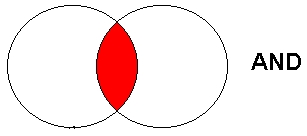 (zužuje počet výsledků)
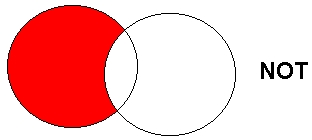 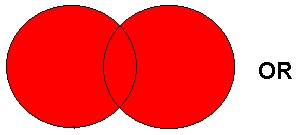 Jak fungují? - přiřaďte
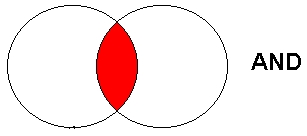 rozšiřuje počet záznamů
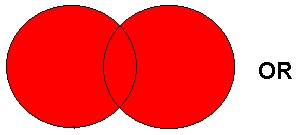 snižuje počet záznamů
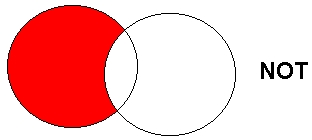 Další operátory
proximitní operátory
near, n/4
krácení termínů (truncation) *
educat* najde educator, educated, education
zástupné znaky (wild cards) ?
educat?? najde educator, educated, nenajde education
fráze
„modern technology“
Negativní rešerše
vyčerpáme všechny zdroje, ale…
…žádný záznam
info pro zadavatele
o dané problematice nebylo nic publikováno
špatně formulované téma
Zpracování rešerše
ČSN 01 0191. Formální úprava jednorázových bibliografických soupisů. 1980. 8 s. 
ČSN 01 0198. Formální úprava rešerší. 1973. 4 s. 

obě normy nejsou platné
při úpravě výstupů se dále využívají
Struktura rešerše
povinné části:
titulní list
analytický list
základní část
volitelné části
rejstříky
obsah
Titulní list
výraz „Rešerše“
upřesnění rešerše
druh dokumentu, časové a geografické vymezení
u průběžné se uvádí, na kterou rešerši navazuje
evidenční číslo rešerše
název a adresa organizace
MDT, případně jiná klasifikace, předmětová hesla, KW, descriptory
Titulní list
název rešerše
co nejpřesněji vystihnout téma
překlad názvu do jednoho světového jazyka - angličtina (nepovinné)
jméno, příp. pracoviště a funkce zadavatele (nepovinné)
datum vypracování rešerše
počet záznamů rešerše
jméno zpracovatele
Analytický list
= informace o zpracování rešerše
druhy dokumentů
časové vymezení
jazykové vymezení (volitelné)
geografické vymezení (volitelné)
způsob uspořádání záznamů
např. ABC (názvy, autor), chronologicky (asc, desc)
text dotazu rešerše od zadavatele (v)
Analytický list
výčet a charakteristiky informačních pramenů použitých u rešerše
přehled použitých zkratek + význam
další vysvětlivky, poznámky,…
Základní část
soupis záznamů dokumentů
dle citačních norem (stylů), požadavků uživatele, instituce,…
lze rozšířit o anotace
uložení zdrojového dokumentu
URL, knihovna,…
stránky rešerše se číslují mimo titulní list
Jak jste vyhledávali?
ukázka postupu rešerše:
http://www.ukb.muni.cz/kuk/animace/eiz/Reserse/reserse_praxe.html
další animace KUK
Kurz Knihovny JČU
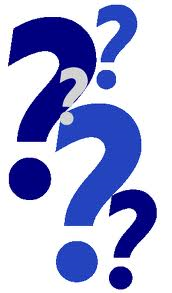 Úkol - vyhledávání
James Herriot
tištěné zdroje
elektronické zdroje
Závěr
Děkuji Vám za pozornost
Martin Krčál
krcal@phil.muni.cz